Procedure in C
Titolo unità didattica: Function e Procedure		       [05]
Titolo modulo : Procedure in C 		   		  [04-C]
Function C che restituiscono più valori
Argomenti trattati:
 void function in  C
 passaggio dei parametri per riferimento simulato
 esempi di function C che implementano procedure
Prerequisiti richiesti: P1-03-04-T, P1-05-02-T, P1-05-03-T
function
procedure
function
in C una procedura viene realizzata mediante una function
una function C può avere un numero qualunque di valori da restutuire
void function in C
void circ(in: float r; out: float c) 
{ 
const float pi_greco = 3.1415926; 
 c = 2.0*pi_greco*r ;
}
Attenzione: da modificare in C
void circ(float r, float *c) 
{ 
 const float pi_greco = 3.1415926F;
 *c = 2.0F*pi_greco*r;
}
parametro 
di input
parametro 
di output
indica che la function non restituisce un valore mediante return
intestazione di una void function
void circ(float r, float *c)
i parametri di output devono essere puntatori
chiamata di una void function
main {
float raggio, circonferenza;
   read (raggio) ;
   circ(raggio, circonferenza) ;
   printf (circonferenza) ;
}
Attenzione: da modificare in C
#include<stdio.h>
void circ(float r,float *c);
void main ()
{
 float raggio, circonferenza;
 printf(“inserire il raggio: ”);
 scanf(“%f”,&raggio);
 circ(raggio, &circonferenza); 
 printf(“circonferenza =%f\n”,circonferenza);
}
argomento 
di input
argomento 
di output
operatore indirizzo di   (&)
indirizzo di una variabile 
				  puntatore alla variabile
chiamata di una void function
circ(raggio, &circonferenza);
gli argomenti di output devono essere indirizzi
il parametro di output  è un 
puntatore (a un float)
void circ(float r,float *c)
l’argomento corrispondente (output) 
deve essere un 
puntatore a un float
oppure
 un indirizzo di un float
#include <stdio.h>
void circ(float r,float *c);
void main ()
{
 float raggio, circonferenza; 
 scanf(“%f”,&raggio);
 circ(raggio,&circonferenza);
 printf (“circonferenza=%f\n”,circonferenza);
}
#include <stdio.h>
void circ(float,float *);
void main ()
{
 float raggio, circonferenza, *punt;
 punt = &circonferenza; 
 scanf(“%f”,&raggio);
 circ(raggio,punt);
 printf (“circonferenza=%f\n”, circonferenza);
}
il passaggio dei parametri in C è solo per valore
parametri di input: OK
parametri di output: ?
il passaggio dell’indirizzo di una variabile consente di accedere in modo indiretto alla variabile
#include<stdio.h>
void circ(float r,float *c);
void main ()
{
 float raggio, circonferenza;
 printf(“inserire il raggio: ”);
 scanf(“%f”,&raggio);
 circ(raggio, &circonferenza); 
 printf(“circonferenza
	 =%f\n”,circonferenza);
}
void circ(float r, float *c) 
const float pi_greco = 
		   3.1415926F;
{
 *c = 2.0F*pi_greco*r;
}
il puntatore c punta alla variabile circonferenza
il passaggio dei parametri in C è solo per valore
function chiamata
chiamante
argomento: indirizzo
parametro: puntatore
&variabile
puntatore
passaggio dei parametri per 
riferimento simulato
procedura per  lo scambio del valore di due variabili di tipo intero
void scambiare_i(input: int var1, int var2)
{ int var1, var2, temp;
   temp = var1 ;
   var1 = var2 ;
   var2 = temp ;
}
Attenzione: da modificare in C
main { 
 int alfa, beta;
   read (alfa, beta) ;
   scambiare_i(alfa, beta) ;
   printf (alfa, beta) ;
}
Attenzione: da modificare in C
#include <stdio.h> 
void scambiare_i(int var1,int var2);  
void main() 
{
 int x,y;
 scanf(“%d%d”,&x,&y);
 printf(“x=%d y=%d”,x,y); 
 scambiare_i(x,y);
 printf(“x=%d y=%d”,x,y);
}
void scambiare_i(int var1, int var2)
{
 int temp;
 temp = var1;
 var1 = var2;
 var2 = temp;
}
#include <stdio.h> 
void scambiare_i(int *var1, int *var2);  
void main() 
{
 int x,y;
 scanf(“%d%d”,&x,&y);
 printf(“x=%d y=%d”,x,y); 
 scambiare_i(&x,&y);
 printf(“x=%d y=%d”,x,y);
}
void scambiare_i(int *var1, int *var2)
{
 int temp;
 temp = *var1;
 *var1 = *var2;
 *var2 = temp;
}
&x
&y
*var1 è il valore di x
*var2 è il valore di y
main
scambiare_i
x
var1
var2
y
void main() 
{
 int x,y;
 scanf(“%d%d”,&x,&y);
 printf(“x=%d y=%d”,x,y); 
 scambiare_i(&x,&y);
 printf(“x=%d y=%d”,x,y);
}
definizione di main come void function, senza parametri
void main()
scanf è una function, chiamata con 1 argomento di input e 
2 argomenti di output
scanf(“%d%d”,&x,&y);
printf è una function, chiamata con 3 argomenti di input
printf(“x=%d y=%d”,x,y);
Esercizio 1
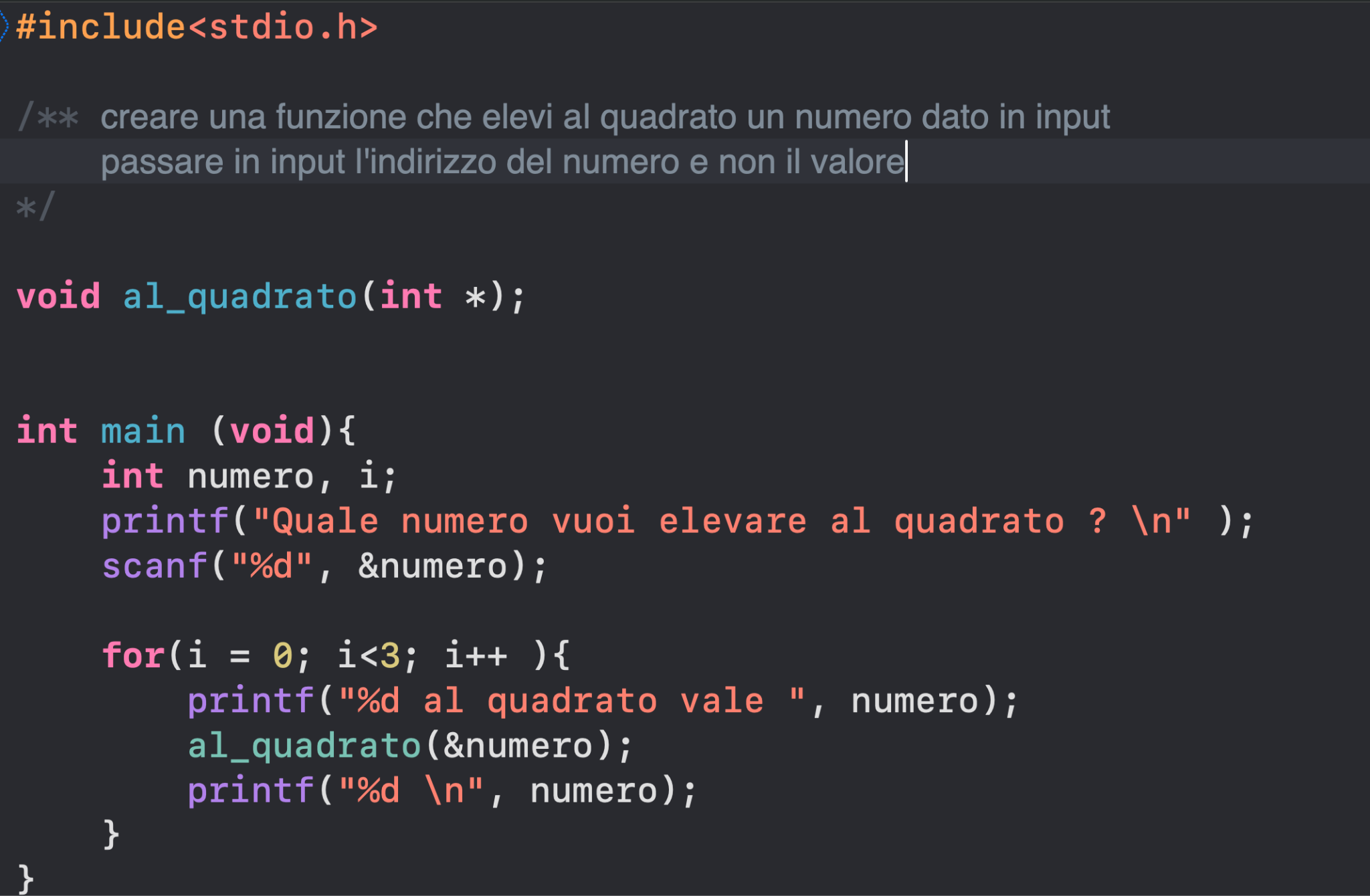 Esercizio 1
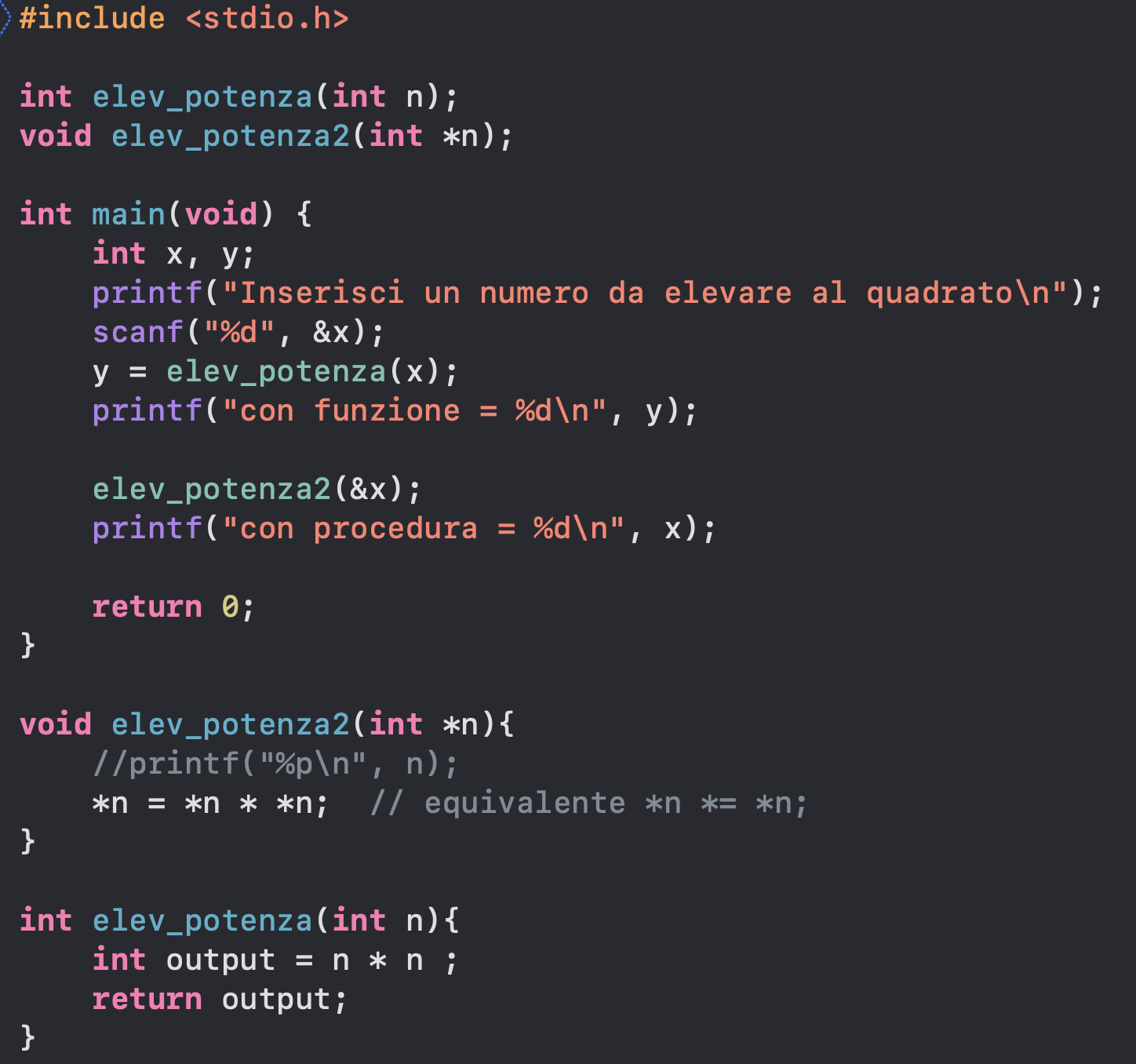